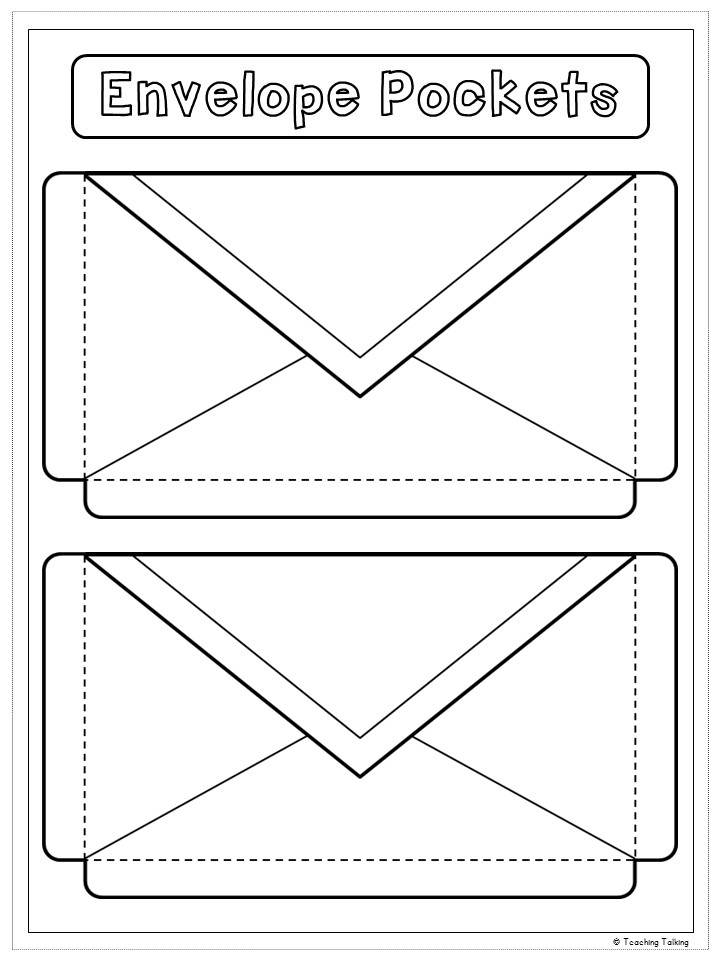 Your text here
Your text here
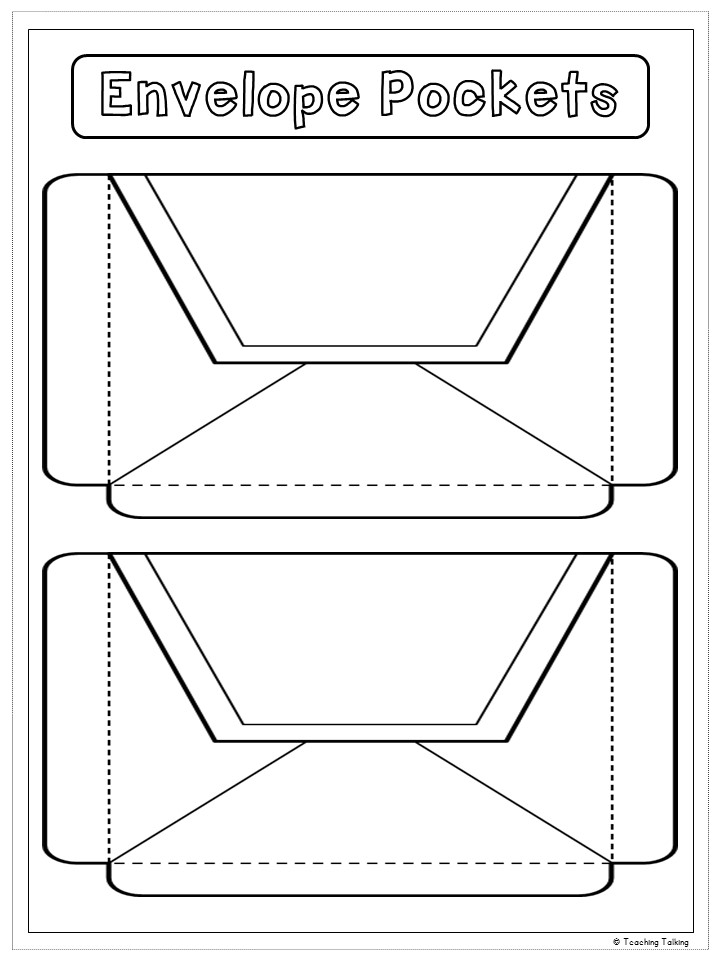 Your text here
Your text here